Scrutiny Committee Meeting8 September
Business Growth Committee
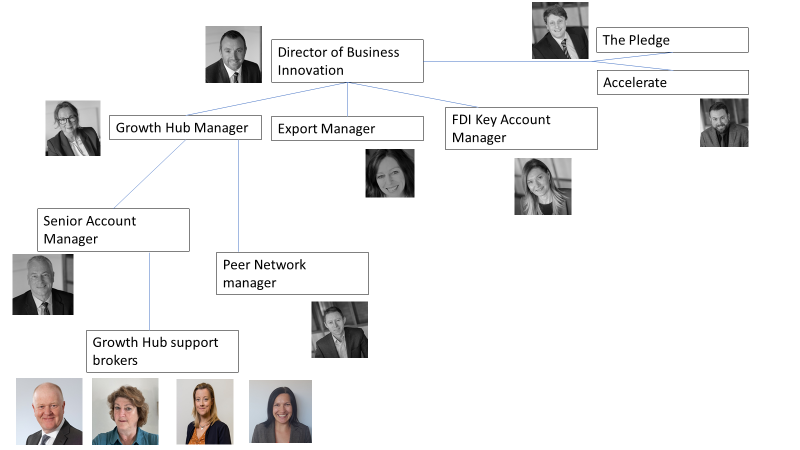 Progress in over last year
New chair and members

More strategic approach

Peer network delivery responsibility

Driven COVID business recovery strategy and delivery

Commissioned work on improving export 

Leading work on Investment and Expansion
Responsibilities and decisions
Oversight of Growth Hub and business growth activities

Business Growth Strategic leadership

a mechanism to support strategic vision and leadership across business growth and business support in C&W

matching business demand to the supply of business support/influencing policy decisions

Ensuring strong private sector leadership/representation and supported by public stakeholders with the ability to make decisions and influence others.
Selected 2021/22 KPIs